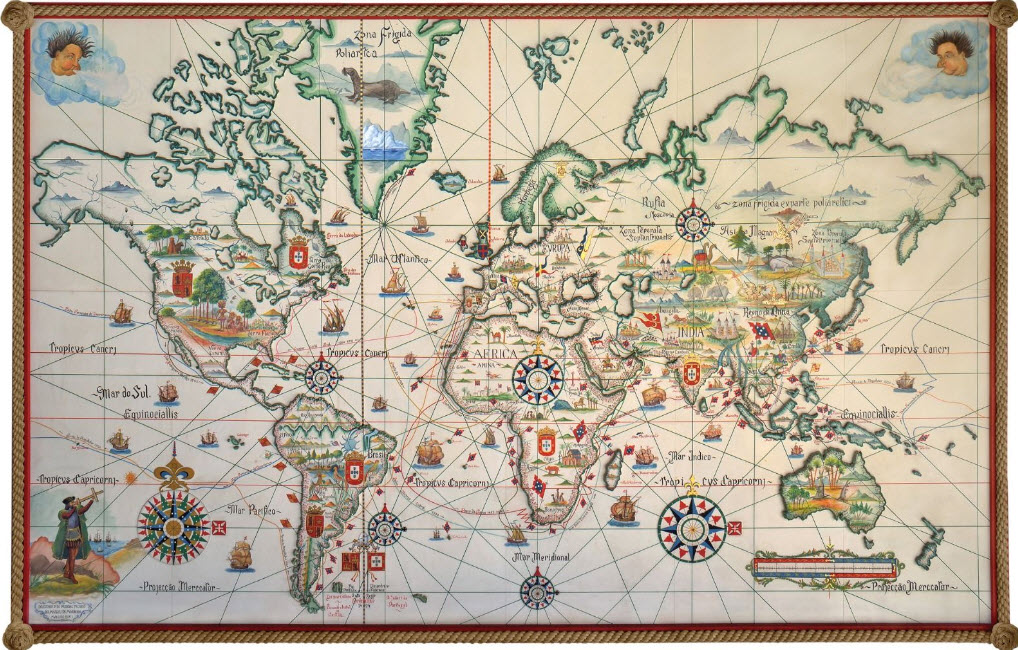 O Último Dia do Império e Outras Narrativas
Carlos M. Duarte
Os meus agradecimentos
- UCCLA: 
Ao Secretário-Geral, Vítor Ramalho, pelo seu apoio e presença nesta sessão;
À Anabela Carvalho, Raquel Carvalho e Carmen Frade pela vossa ajuda e simpatia;
Âncora Editora*: Baptista Lopes, Ana, Erica e Sofia;
Miguel Anacoreta Correia, pelo entusiasmo com que se disponibilizou e envolveu na apresentação do meu livro;	
E a todos os que participam nesta apresentação.
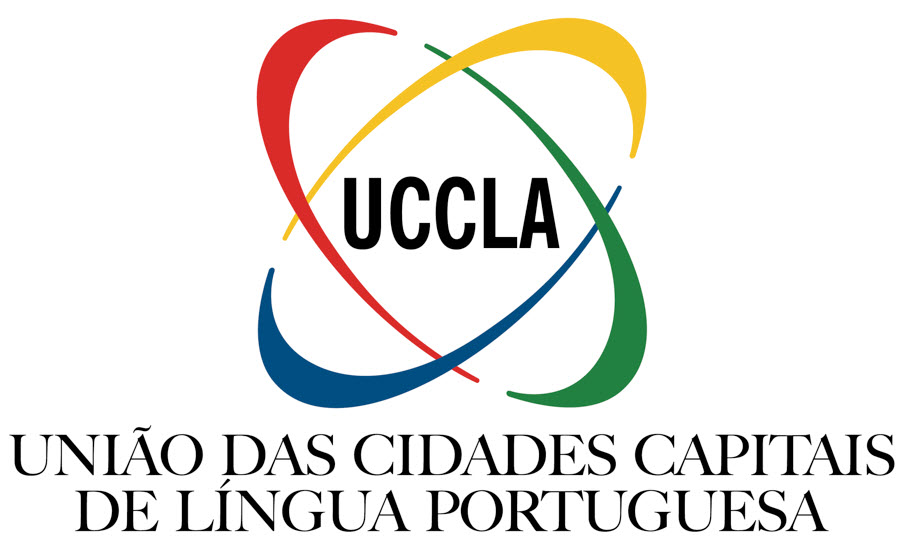 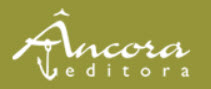 * Representada por Isaías Teles, Superintendente e Presidente do Núcleo de Oeiras da Liga dos Combatentes.
Localização da UCCLA: numa Lisboa cheia de História!
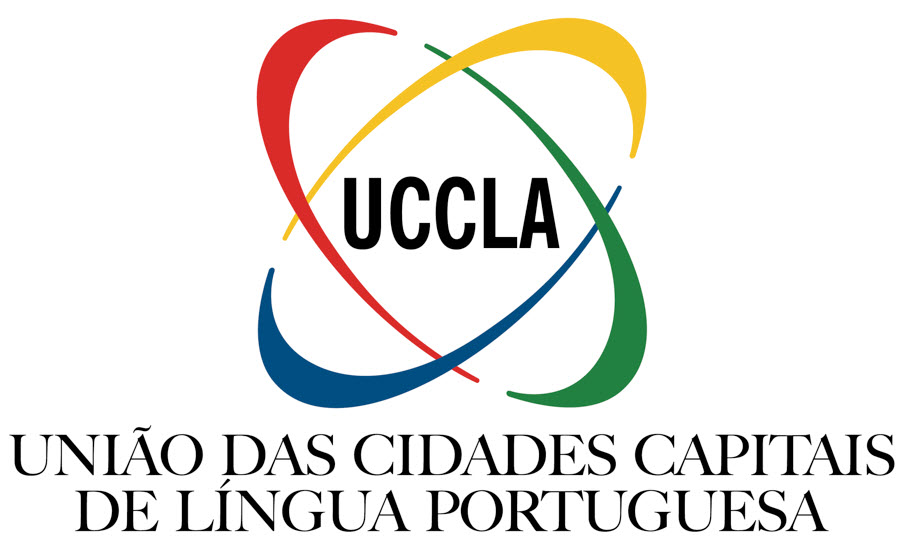 Praça do Império
Forte do Bom Sucesso
(Monumento aos Combatentes do Ultramar)
Mosteiro dos
Jerónimos
Museu de 
Marinha
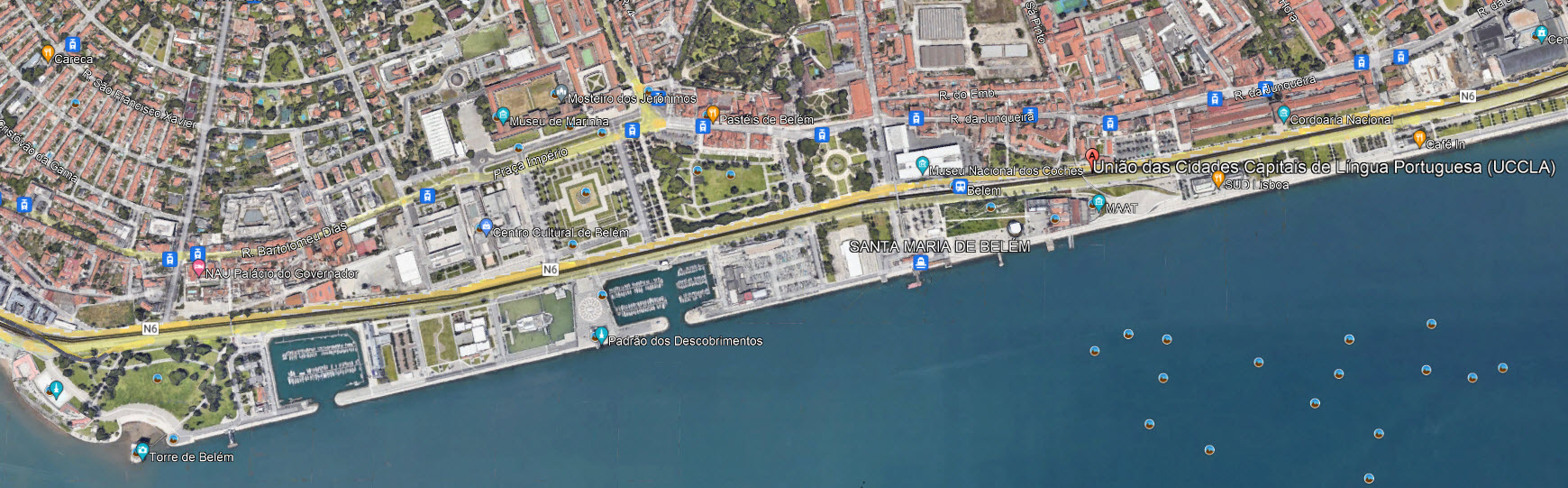 Cordoaria Nacional
Avenida da Índia
Padrão dos 
Descobrimentos
Torre de Belém
Como nasceu este livro
2013: apresentei o texto Último Dia do Império à série Começar de Novo  (Antena1/RTP), tendo sido entrevistado pela Jornalista Iolanda Ferreira.
Link para ouvir (RTP Play): https://www.rtp.pt/play/p1019/e119224/comecar-de-novo
2018: o Programa Fim do Império* publicou o meu livro Moçambique, Aquartelamento AK-47. Uma História Singular.
Fui entrevistado pelo Jornalista Mário Carneiro (Mar de Letras/RTP África), que no final me perguntou: 
- Carlos, o que se pode seguir agora em termos literários?  
Respondi, com um sorriso:  O clássico é o livro de contos!
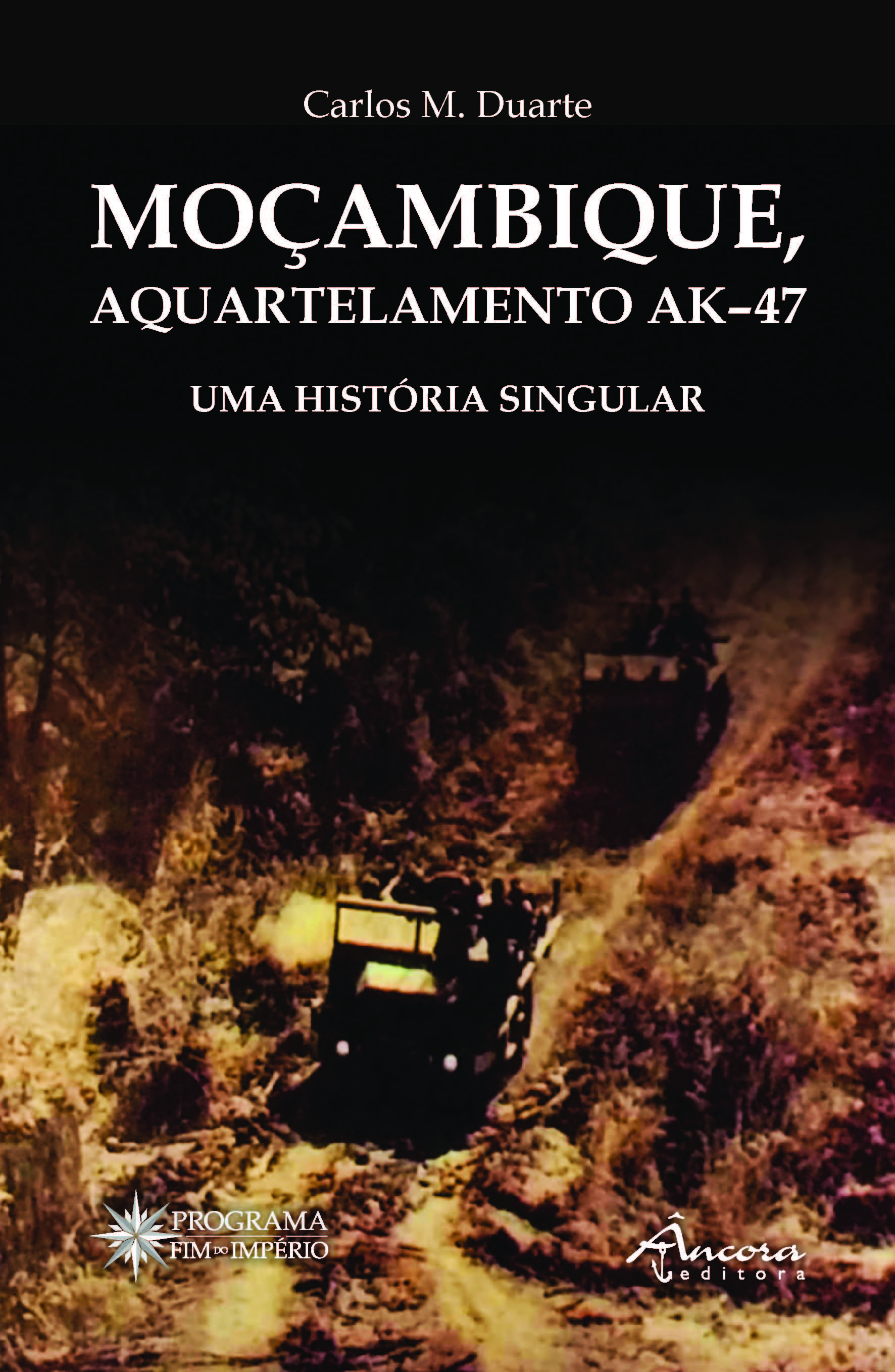 * Liga dos Combatentes / Comissão Portuguesa de História Militar / Câmara de Oeiras
Luanda, 1970: o fascínio do pôr-do-sol!
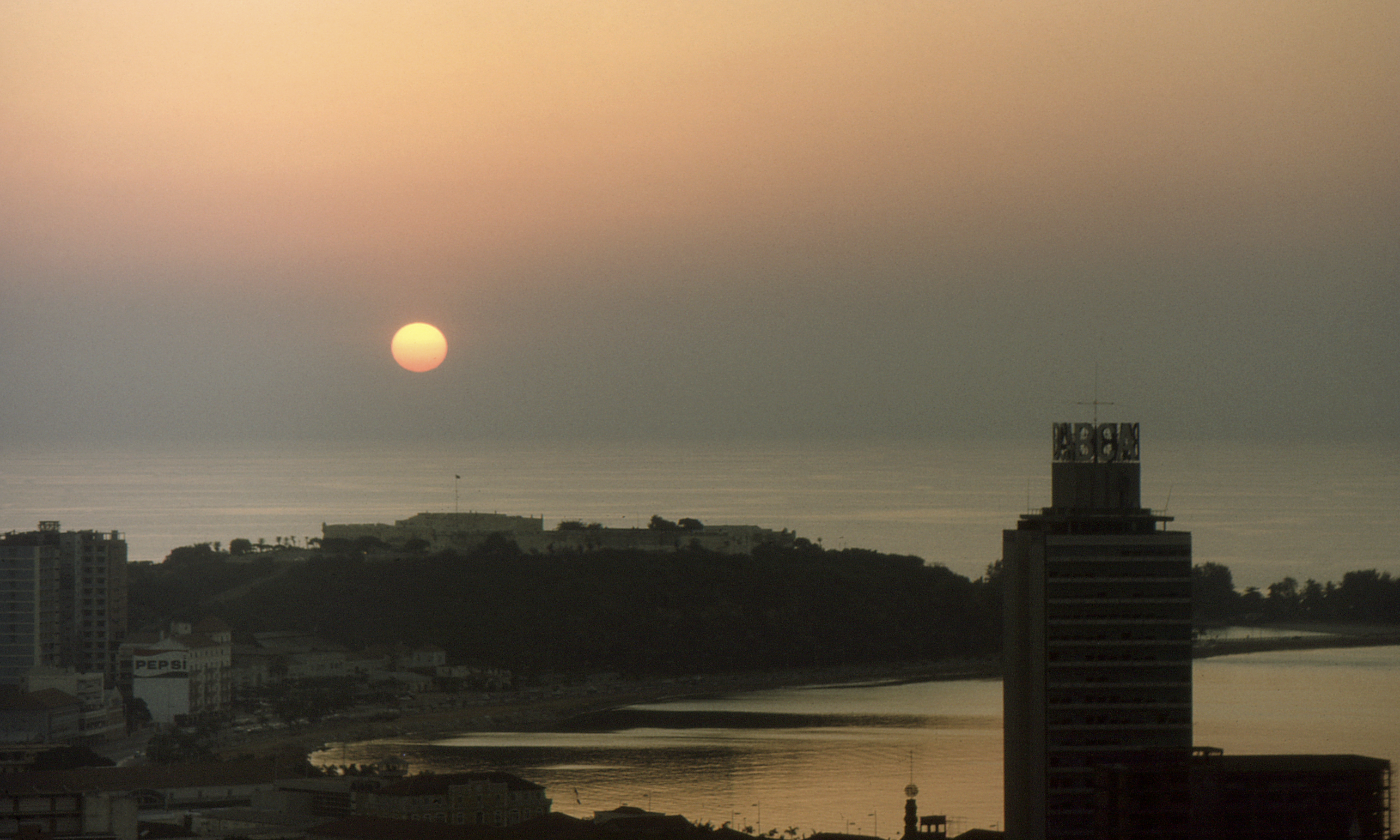 Fotografia tirada do Prédio Cuca para a Fortaleza. 
Não fazia a mínima ideia que viria a ser capa de um livro meu!
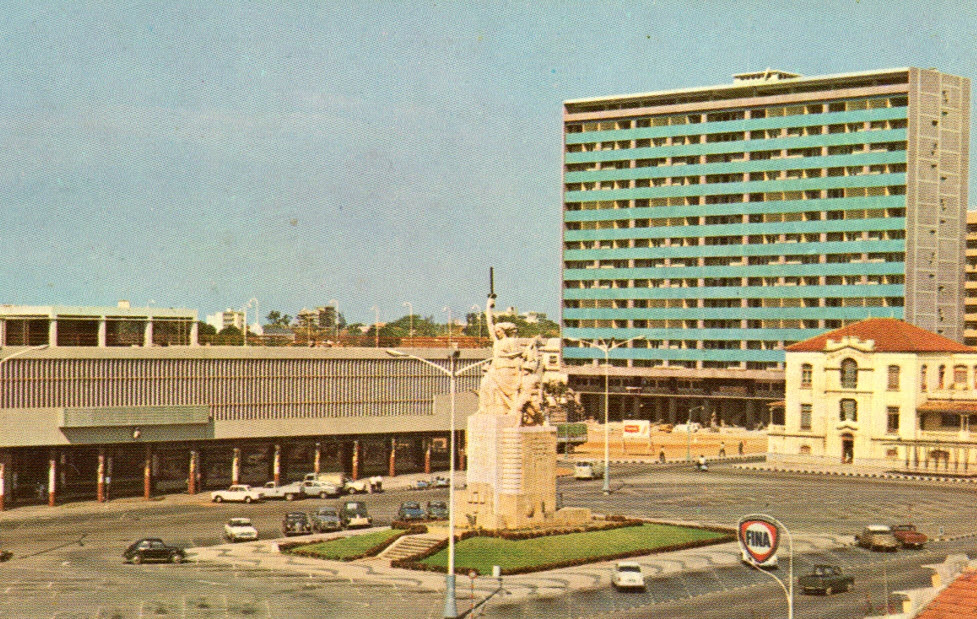 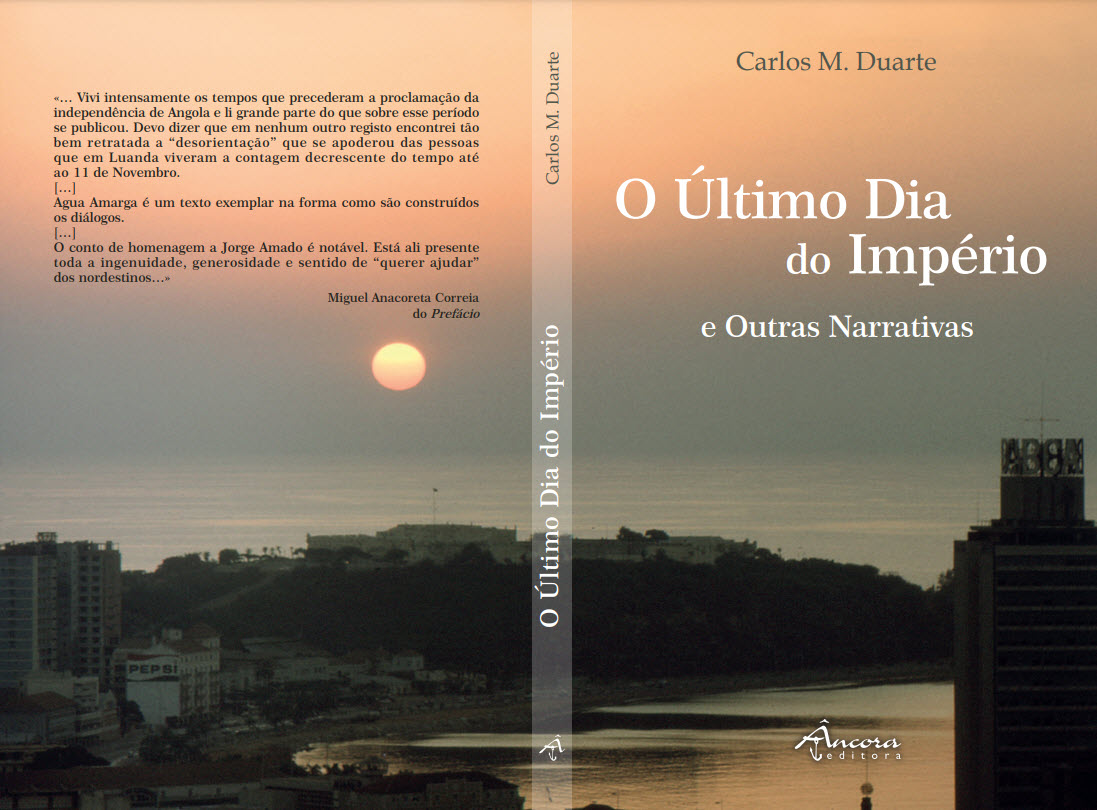 Pôr-do-sol em Luanda:
Uma alegoria ao Fim do Império…
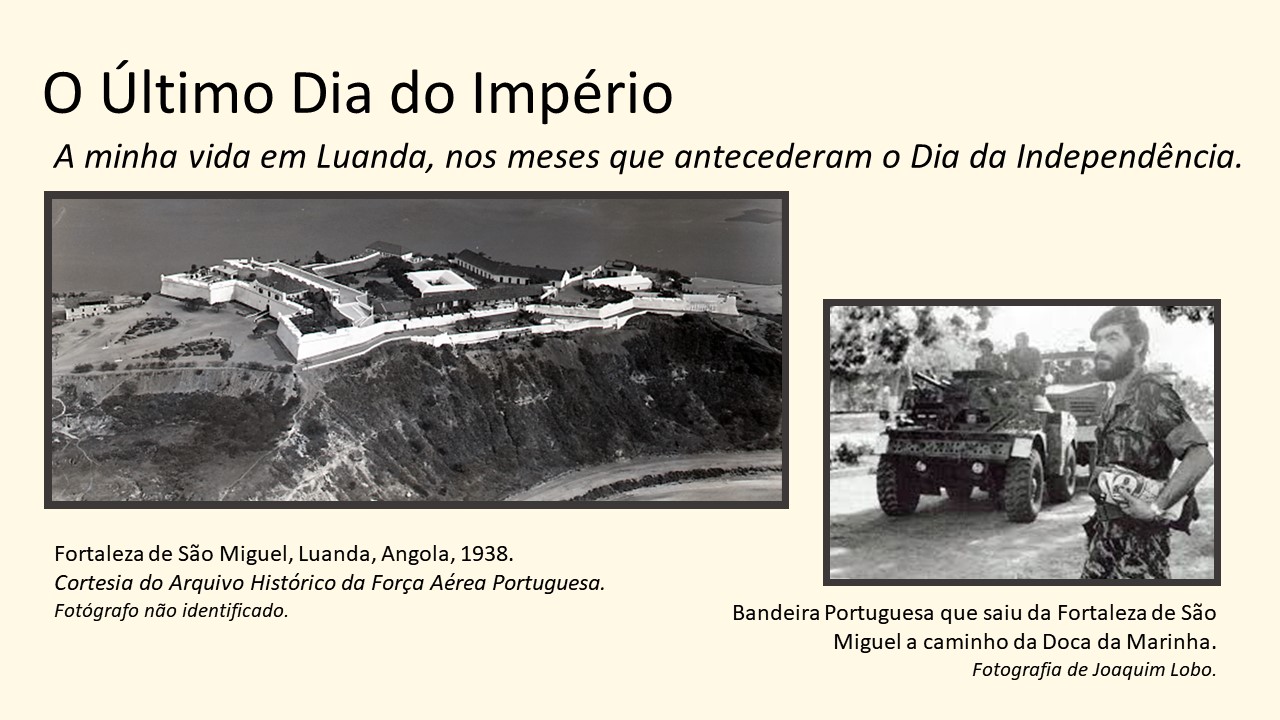 Reportagens do Jornalista Carlos Cáceres Monteiro e do Fotógrafo Joaquim Lobo para O Jornal (Novembro de 1975)
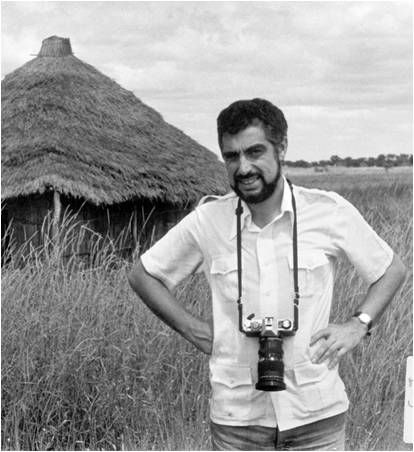 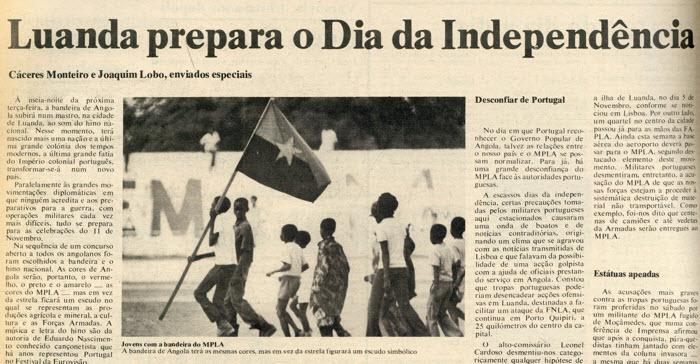 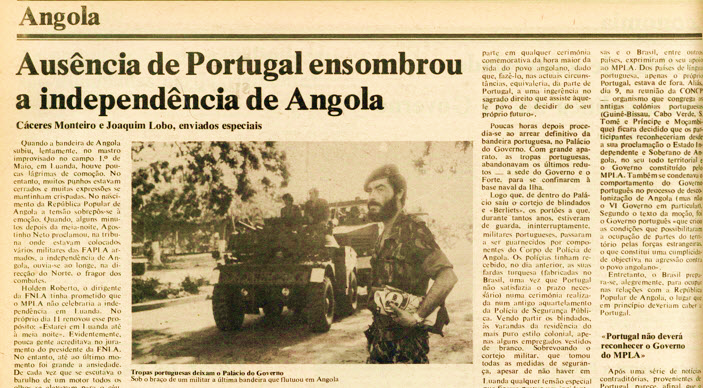 Folheando o livro “O Último Dia do Império e Outras Narrativas”, sem revelar aspectos que possam comprometer a leitura...
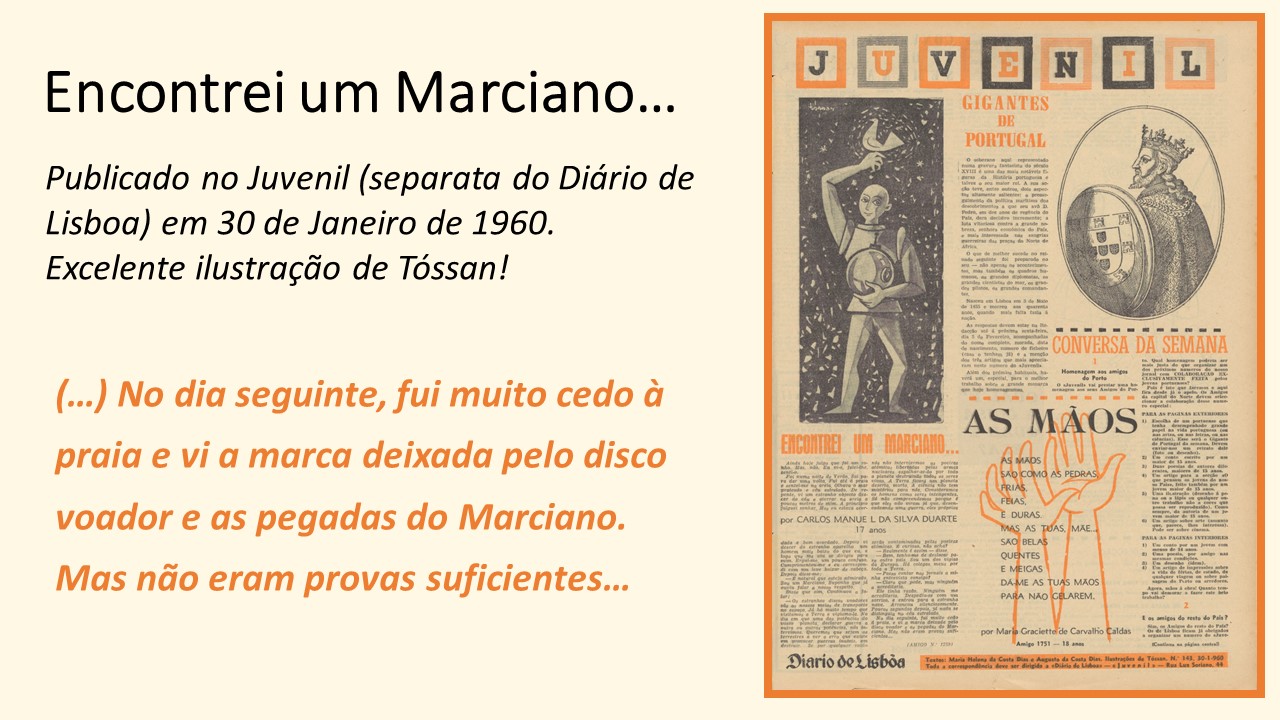 O Amigo nº 1259.
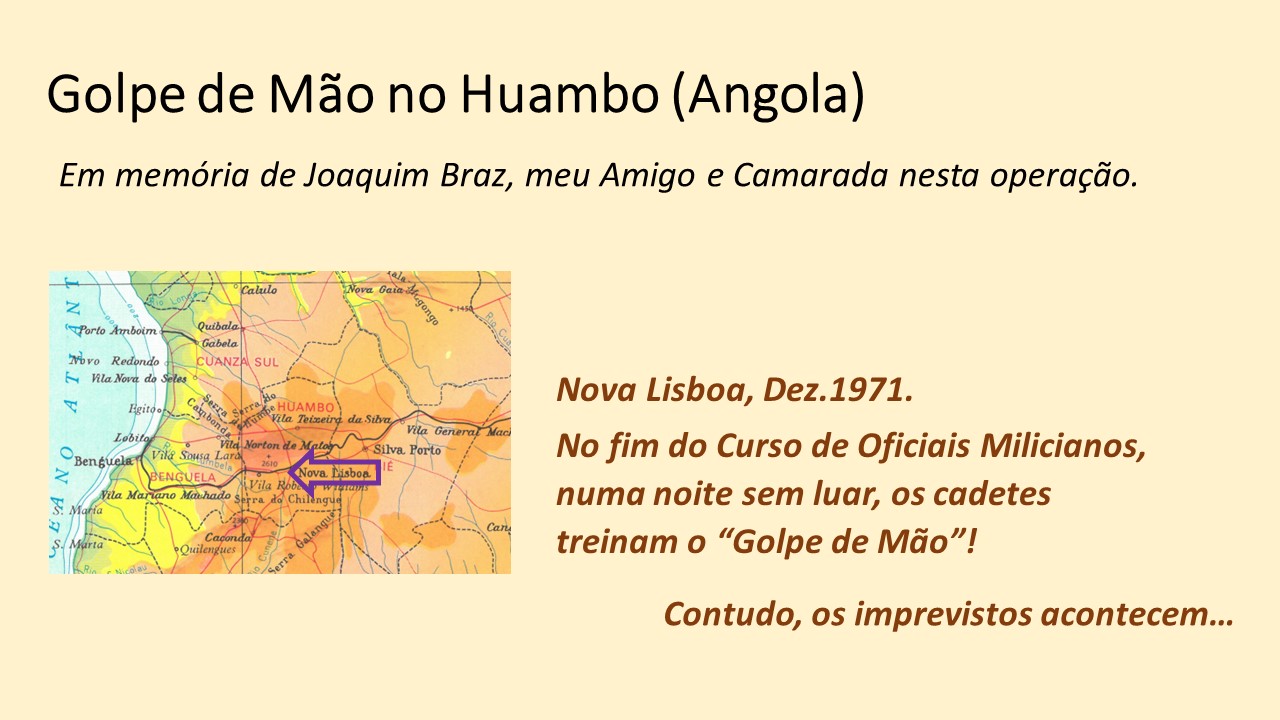 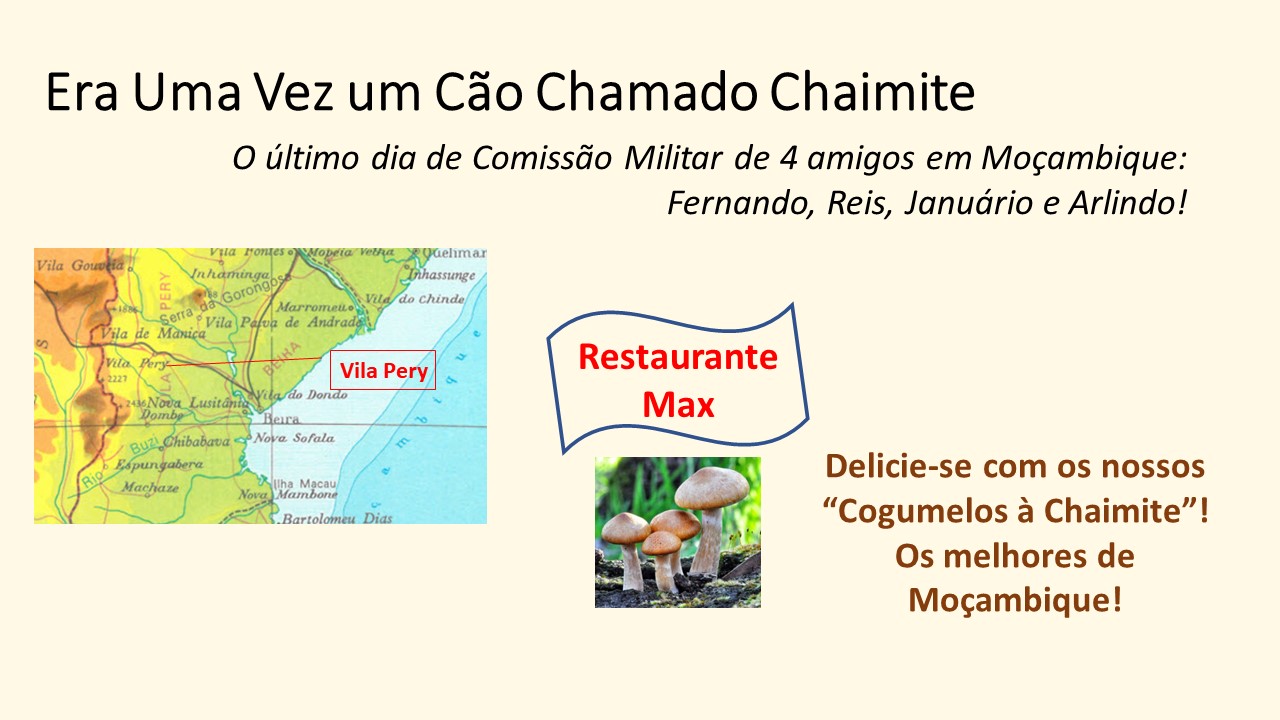 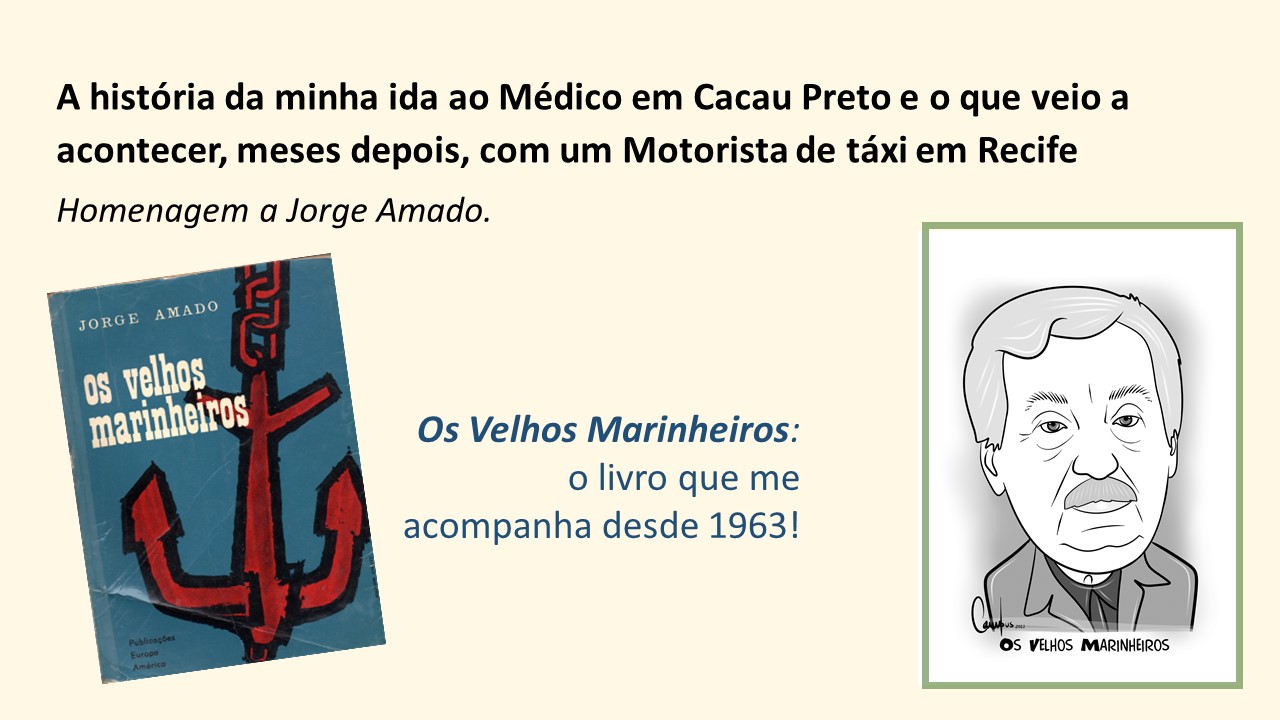 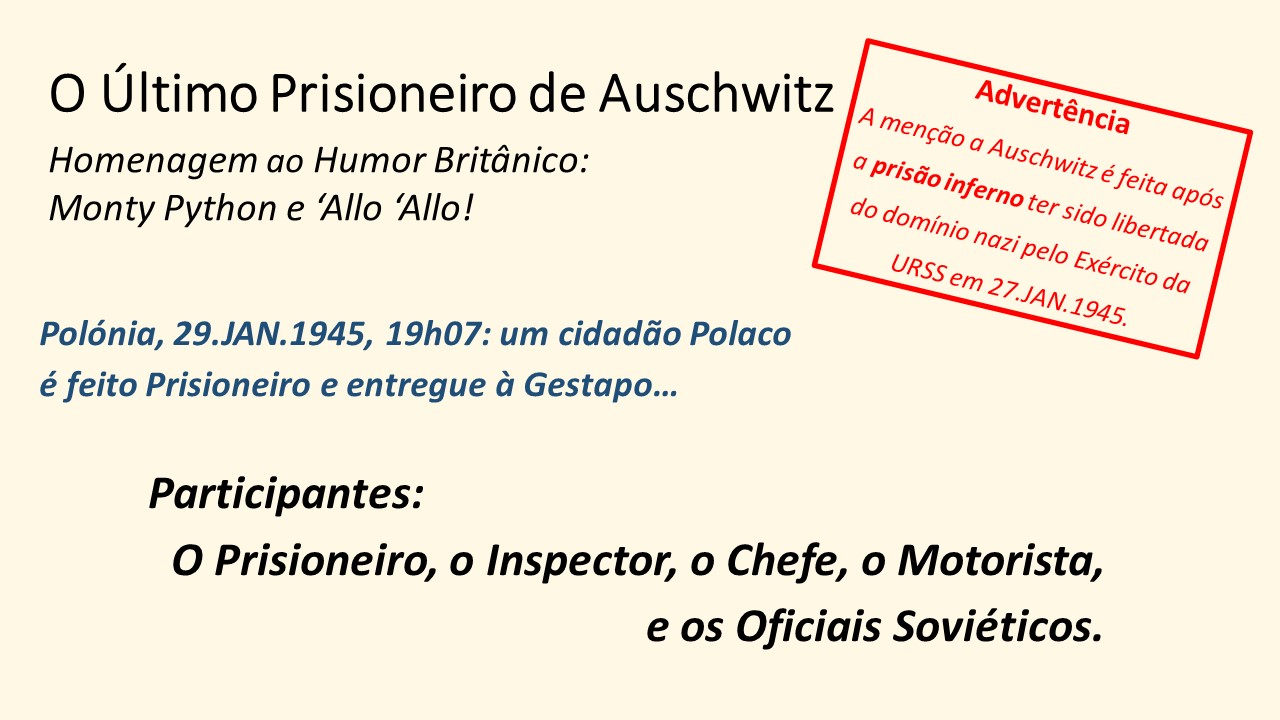 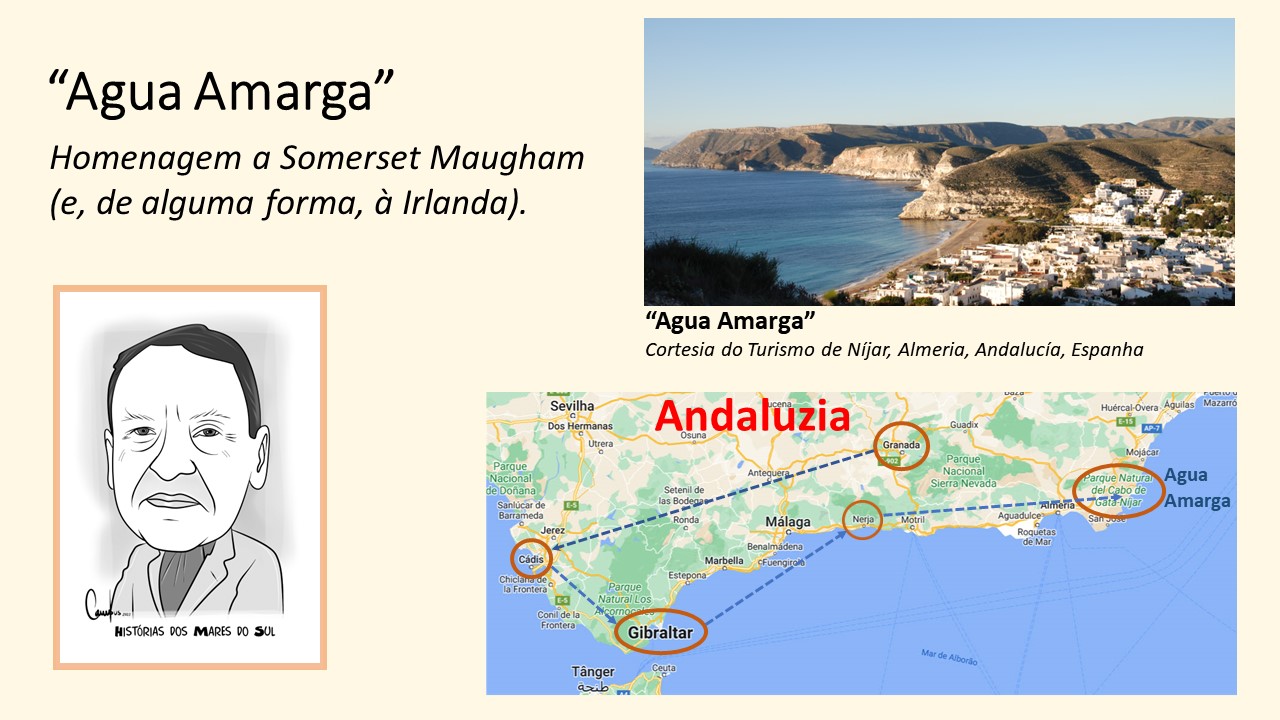 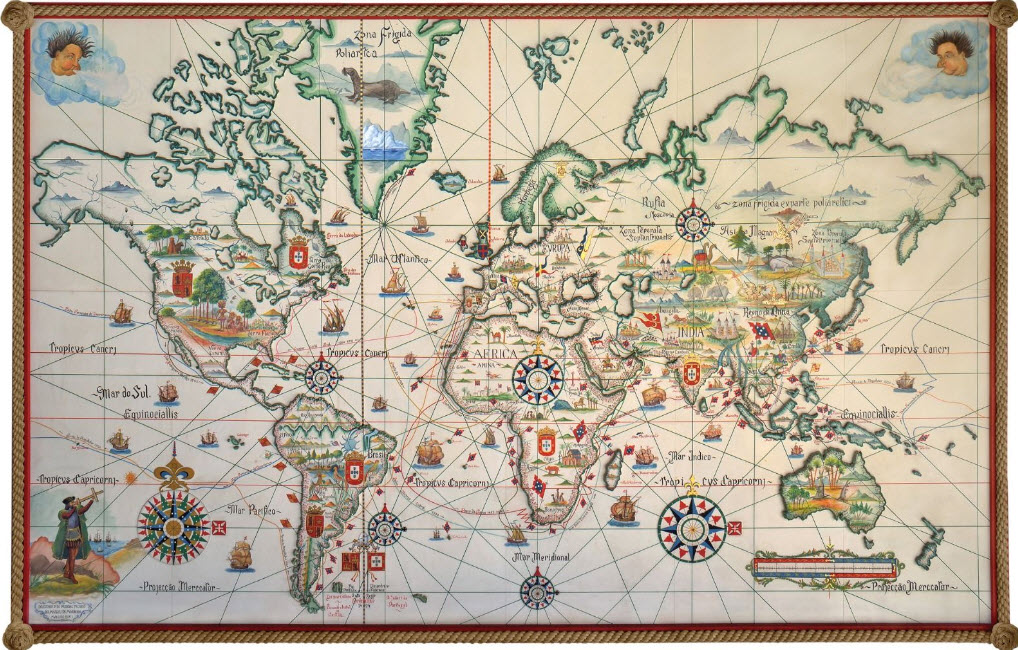 […] 
Perguntei ao ventoOnde foi encontrarMago sopro encantoNau da vela em cruzFoi nas ondas do marDo mundo inteiroTerras da perdiçãoParco império mil almasPor pau de canela e Mazagão. 
[…]
In A Queda do Império, Canção de Vitorino Salomé, Álbum Flor de La Mar, 1983.
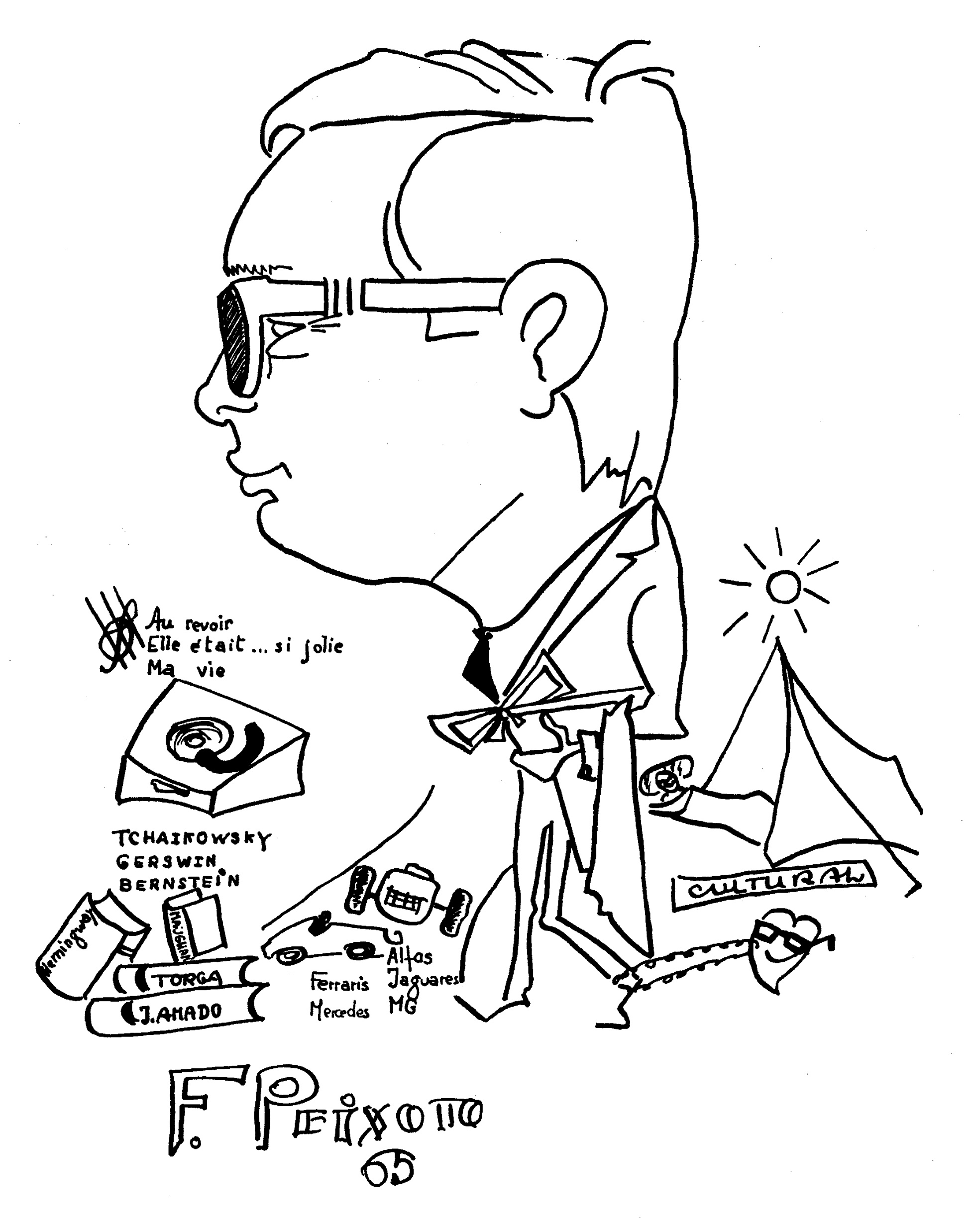 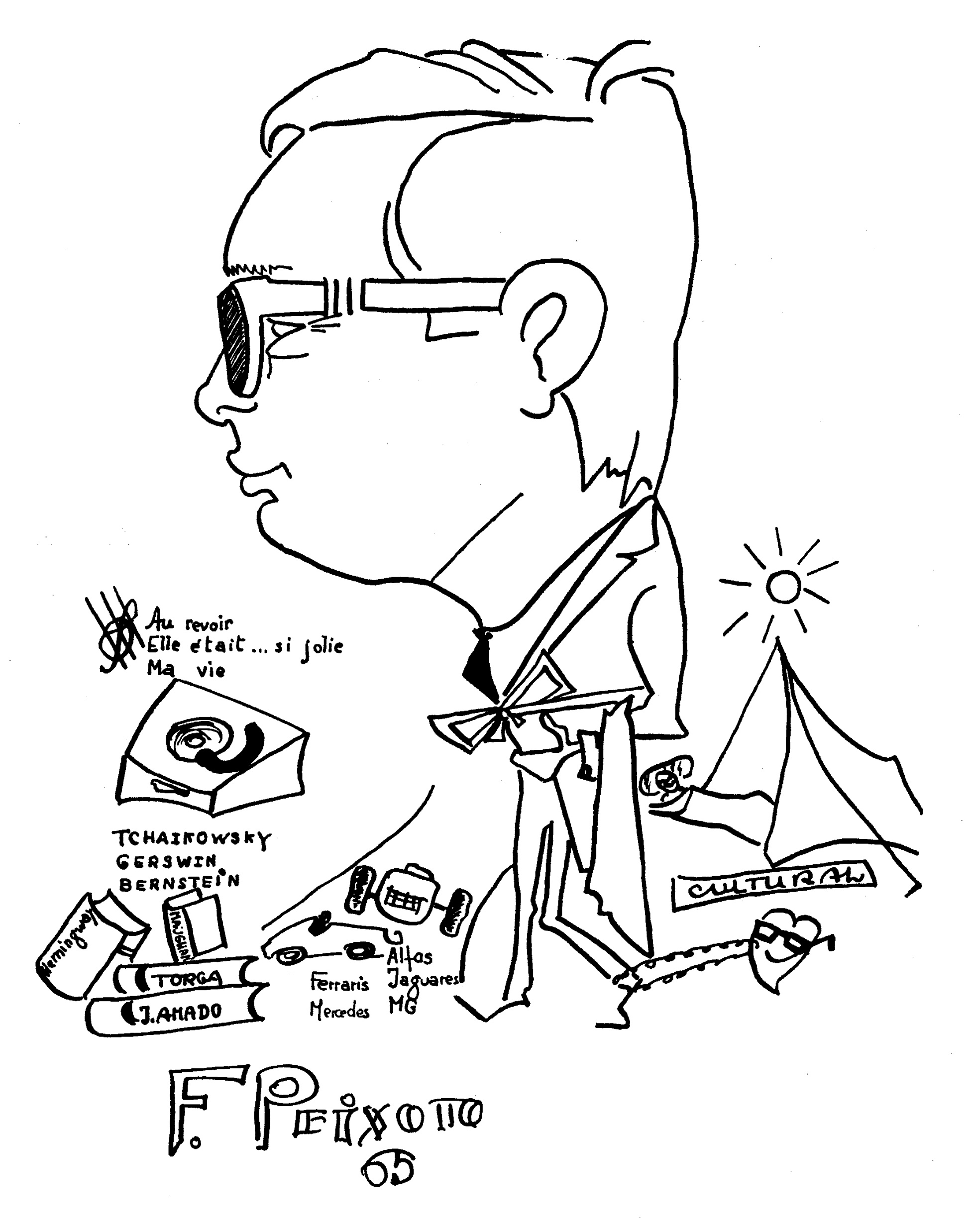 Muito obrigado pela vossa presença.